4491-17 Adjustments To Income v11.0 VO.pptx
Adjustments To Income
Form 1040 Lines 23-37
Pub 4012 Tabs E, 3
Pub 17 Chapters 17-19
12/29/2011
Tax Law Training (NJ) TY2011 v11.0
1
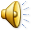 Federal Adjustments To Income
Educator Expense
One-half of Self-Employment Tax
Early Withdrawal Penalty
Alimony Paid
IRA Deduction
Student Loan Interest Deduction
Tuition and Fees Deduction
Jury Duty Pay (amount given back to Employer)
Tax Law Training (NJ) TY2011 v11.0
2
12/29/2011
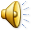 Definitions
Adjustments: subtractions from income
Total income minus adjustments = Adjusted Gross Income (AGI)
Out Of Scope
Certain business expenses
Health Savings Account (HSA)
Moving expenses
Self-employed SEP, SIMPLE and qualified
Self-employed health insurance
Domestic production activities
Tax Law Training (NJ) TY2011 v11.0
3
12/29/2011
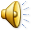 Educator Expenses
Teachers/Instructors K to G12
Un-reimbursed Classroom Expenses
Must Work 900 Hrs in School Year
Maximum Deduction $250
Use Tax Wise Worksheet #2
Tax Law Training (NJ) TY2011 v11.0
4
12/29/2011
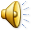 1/2 Self Employment (SE) Tax
Applies to self-employed, Sched C-EZ
Schedule SE calculates S/S and Medicare Tax payable by taxpayer
½ of Tax from Schedule SE automatically goes to Form 1040 in Tax Wise
Tax Law Training (NJ) TY2011 v11.0
5
12/29/2011
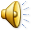 Early Withdrawal Penalty
Early Withdrawal Penalty occurs when withdrawal of funds before maturity- CD’s
Reported in block 2 of 1099-INT or block 3 of 1099-OID
In Tax Wise, Penalty automatically carries to 1040 from 1099-INT or 1099 OID entry
Tax Law Training (NJ) TY2011 v11.0
6
12/29/2011
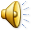 Alimony Paid
If paid under a Divorce/Separation Instrument – show as Adjustment to Income
Must also provide recipient’s SSN
Recipient must report as income
Tax Law Training (NJ) TY2011 v11.0
7
12/29/2011
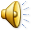 IRA Contribution
Only traditional IRA, not Roth, Simple, etc
Criteria: 
TP must have taxable compensation
Wages, S/E income, alimony
Under 70 ½
Max amount of contribution is lesser of: Compensation or $5,000 ($6,000 if 50 or over)
If T/P and/or Spouse have employer retirement plan, deductible amount of contribution is based on filing status and AGI (Tables) 
Use link to IRA Wkst to calculate deductible amount
Tax Law Training (NJ) TY2011 v11.0
8
12/29/2011
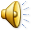 IRA Contribution
Non-deductible (after tax contributions) portion of IRA (Retirement Plan). Form 8606 tracks non-deductible amt –  (Special Topic – not covered here)
Excess contribution -Amount in excess of limits or over 70 ½. Must withdraw excess before return due or pay penalty
If T/P 70 ½, can make contribution to spousal IRA if spouse is under 70 ½
If T/P makes contribution to IRA, may also get Retirement Savings Credit
Tax Wise brings up Form 8880 for data entry
Tax Law Training (NJ) TY2011 v11.0
9
12/29/2011
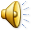 Student Loan Interest
Interest paid on a qualified student loan
Eligible Exp: Tuition, Room/Board, Books 
Loan applicable to T/P, Spouse or Dependents
T/P cannot be claimed as Dep. by another
Loan cannot be from relative
Max. amt. $2,500 subject to AGI, Filing Status (Tax Wise computes) – Use TaxWise Worksheet #2
Tax Law Training (NJ) TY2011 v11.0
10
12/29/2011
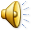 Tuition & Fees DeductionReported on Form 1098-T
Qualified Tuition & Related Expenses (not Room & Board
Covers T/P, Spouse or Dependent
Max Deduction $4,000 depending on AGI/Filing Status - Link Tax Wise Worksheet 2
Cannot Also Take Education Credit(s)
Unless TP has high income, Education credit is more beneficial than tuition and fees deduction
Note:  Data on Form 1098-T does not necessarily clearly provide out of pocket tuition paid by TP
Tax Law Training (NJ) TY2011 v11.0
11
12/29/2011
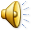 Tuition & Fees - Form 1098-T
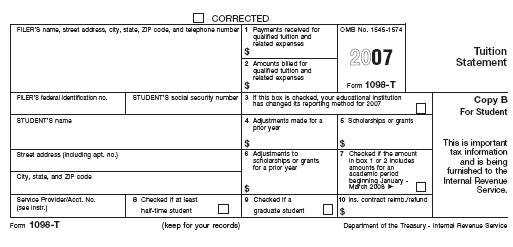 2009
Tax Law Training (NJ) TY2011 v11.0
12
12/29/2011
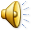 State of New JerseyDifferences: State vs Federal
Adjustment To Income
Federal – Several adjustments to reduce taxable income
State – Two adjustments
Alimony paid (applicable in Federal also)
Pension exclusion, if 62 or older
Tax Law Training (NJ) TY2011 v11.0
13
12/29/2011
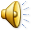